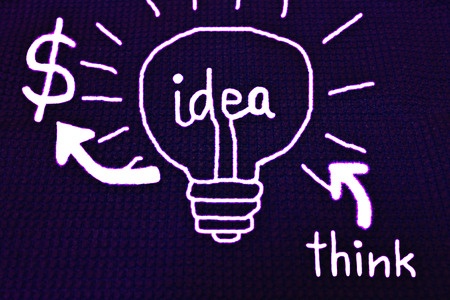 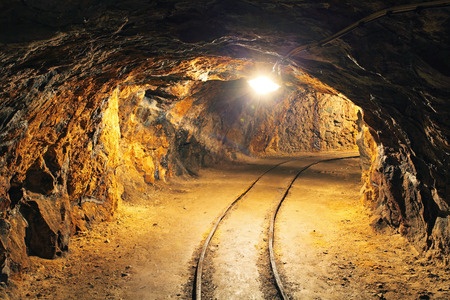 Grant seeking 
Megan Hennessey-Greene, Director of Research Administration, Office of Research Administration
Ben Jones, Dir. of Corp. Engagement & Inst. Partnerships, Advancement
Agenda

Introductions and Overview
Who we are, how we can help
Seeking private funding - Ben
Seeking federal funding - Megan
Q&A
Foundations







Corporations
Differences between funding sources
Office of Research Administration

Megan Hennessey-Greene, CRA
Director of Research Administration
Office of Research Administration
mhennesseygreene@umassd.edu

https://www.umassd.edu/research/research-administration
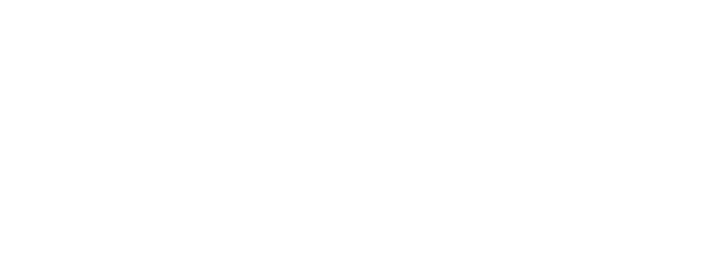 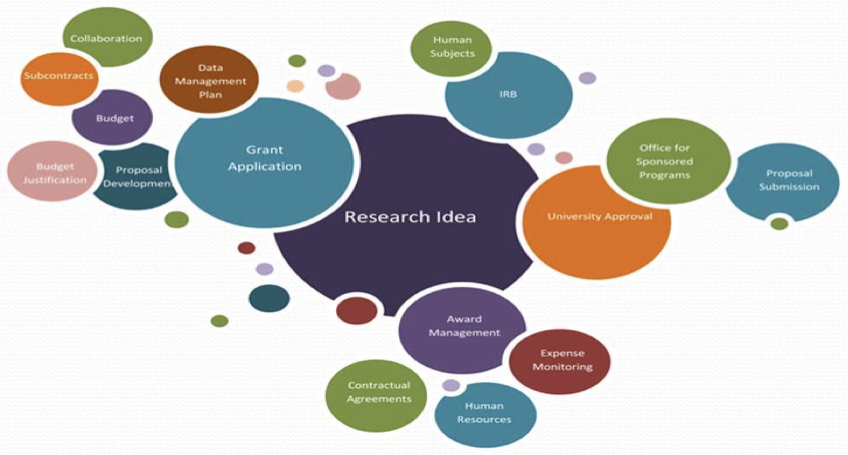 What is Research Administration?
Dissemination of funding opportunities 
Communication of policies and processes 
Proposal submission
Award negotiation 
Award management 
Compliance
Close out
Effort commitment and certification 

The goal of ORA is to enhance faculty and staff success in obtaining external funding for research, training, and service activities, and to assist in the management of sponsored awards.
Lifecycle of an Award
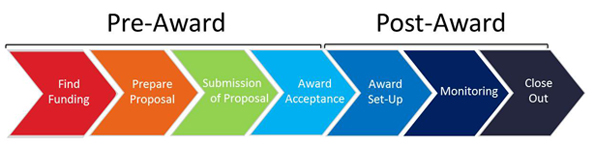 Thinking about submitting?
Proposal preparation and submission at UMassD

http://umassd.cayuse424.com/
Cayuse is a system-to-system software program for preparing, reviewing, approving, and submitting federal grant applications electronically. 
Proposals are created in Cayuse and uploaded to grants.gov through Cayuse. 
ORA will set up your user account and create a professional profile template for you. You will then complete the fields in the professional profile.
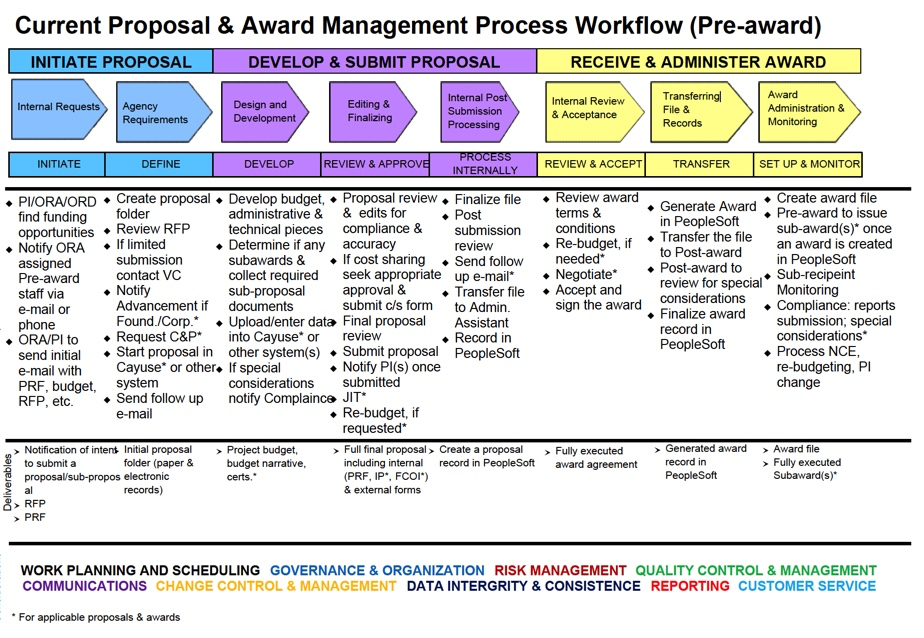 Pre & Post-award Assignments by College, Department & Program
ORA Pre & Post Award Points of Contact
Pre-Award

Michelle Plaud
Manager, Pre-Award Administration
mplaud@umassd.edu
Post Award

Becky Harrison
Post Award Grant Manager
rebecca.harrison@umassd.edu

Josette Cormier (new hire 2/21)
Post Award Grant Manager
jfernandes2@umassd.edu
Resources
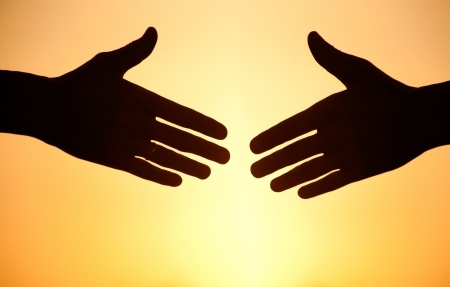 How we can help
Megan Hennessey-Greene, Director of Research Administration
mhennesseygreene@umassd.edu, 508-910-6958

Ben Jones, Director of Corporate Engagement and Institutional Partnerships
ben.jones@umassd.edu, 508-209-3711
Contact information